La asistencia las jornadas de práctica se corroborara con la actividad de entrega de diario a diario en escuela en red .
Diario de la alumna
Jardín de niños Ramón G. Bonfil
2° y 3° B
Educadora practicante: Belén Zapata Castillo
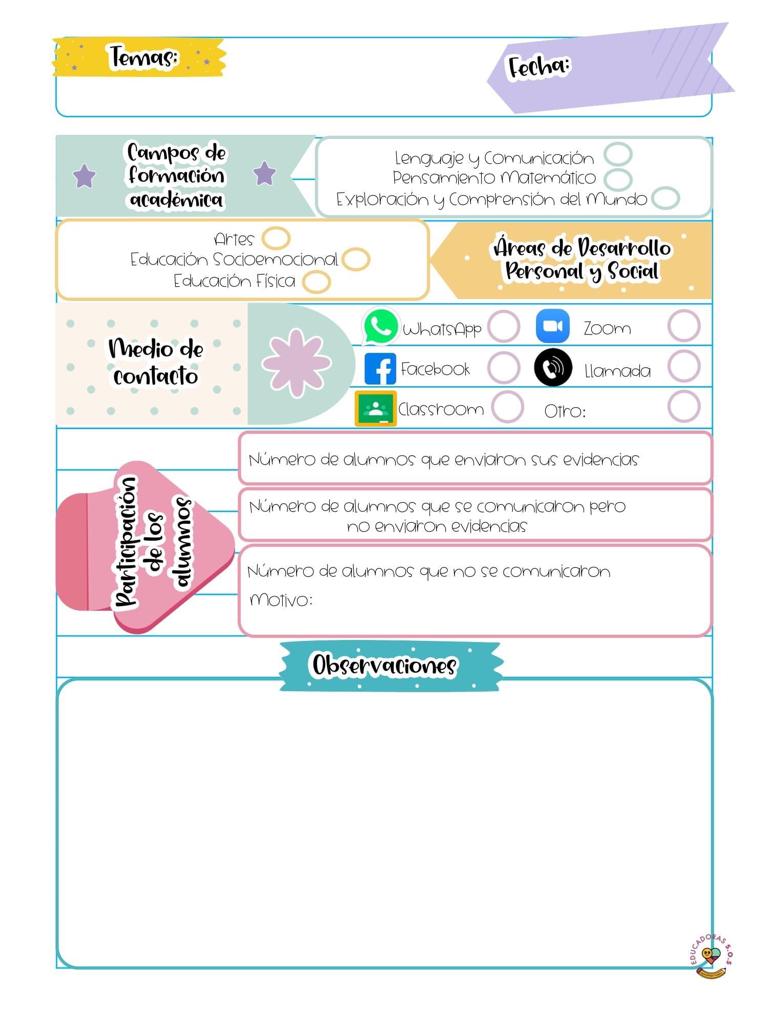 15/01/2020
4
0
30
Aprende en casa
Exploración y comprensión del mundo natural y social 
Me cuido 
¿Es seguro jugar con caja de medicamentos?
Situaciones de riesgo: historia de No David 
¿Por qué no debemos de introducir objetos en nariz?
Evitar jugar con las bolsas 
Mostrar imágenes y responde cuestionamientos. 
¿Qué le puede pasar? 
Comentar que ciertas áreas de la casa no son seguros para jugar. Mantenerse alejados
Mencionar cuales son los lugares seguros para jugar  
¿Por qué los enchufes no son un juguete?, ¿Quién los debe de utilizar? 
Es importante identificar los lugares de riesgo a nuestro alrededor para evitar accidentes y aprender a cuidarnos. 
Mencionar las zonas de riesgo:
Inglés 
Review I
Expresiones de saludo y despedida que podemos utilizar 
¿Cómo podemos saludar en inglés? 
¿Cuál es la palabra mágica para pedir algo? 
¿Cuál es la palabra que dices cuando recibes algo que quieres?
 cuando vas llegando, ¿Cómo puedes saludar?
¿Qué palabra podemos utilizar para despedirnos? See you later, Goodbye
¿Qué palabras podemos usar para saldarnos cuando vamos llegando dependiendo de la hora del día? Good afternoon, Good morning,  Good evening. 
Nombres de las partes de tu cara
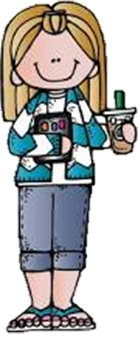